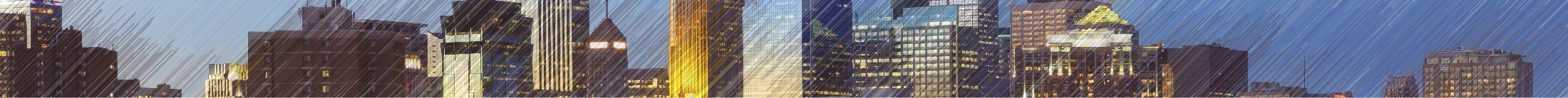 Boyer Dynamics SL Client Event
Welcome!
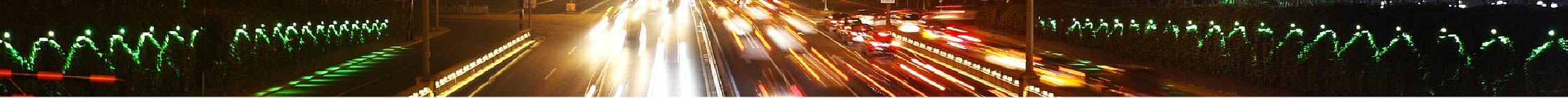 Introductions
Boyer Team
Microsoft
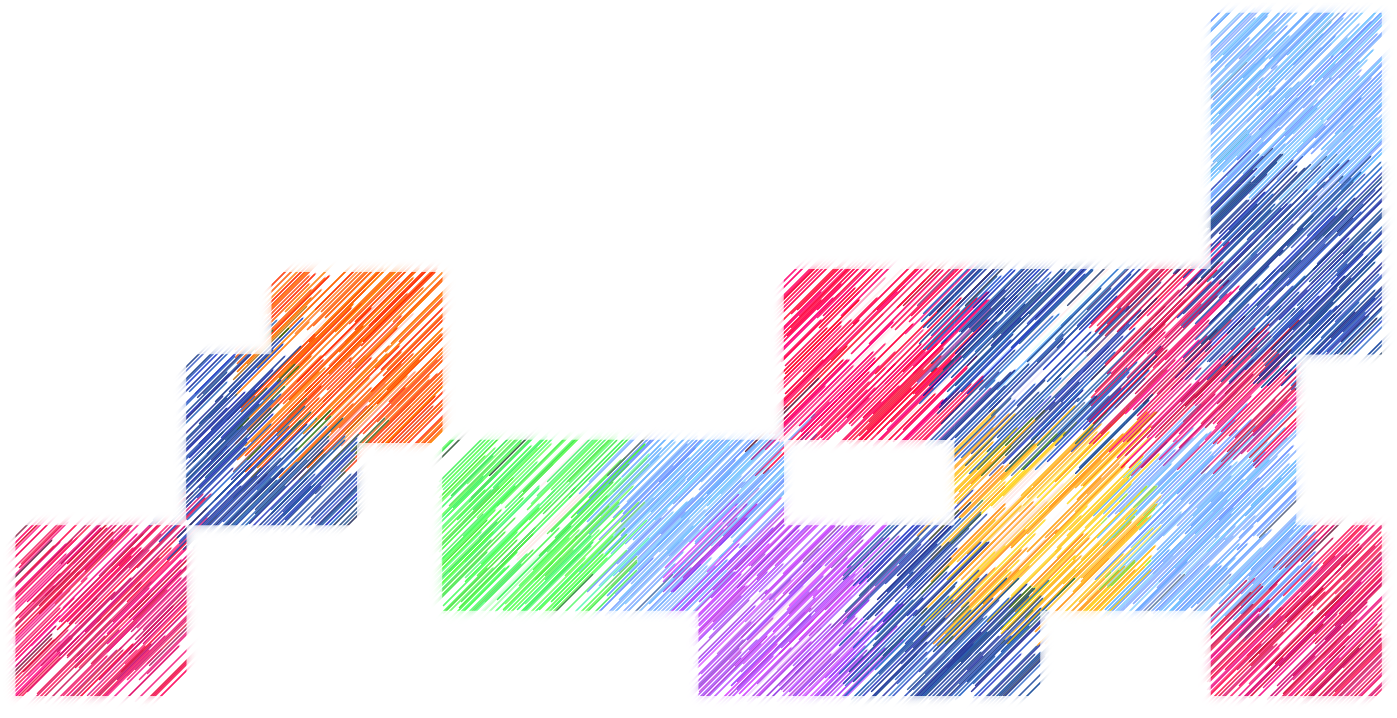 Agenda
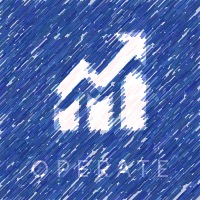 OneMicrosoftPresented By: Michelle Olson
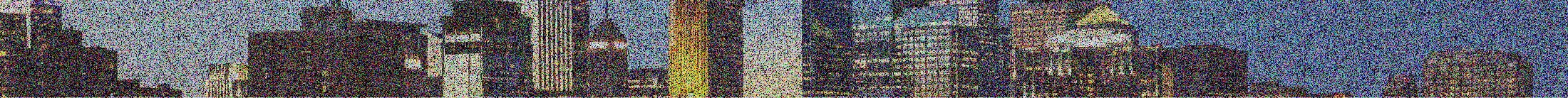 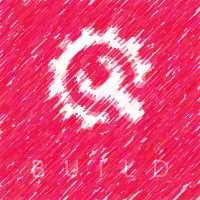 Roadmap
2014 (H2)
2017 +
2012
2014 (H1)
2013
2015 (H1)
2016
SL Web Apps
SL 2011 FP1
SL 2011 SP2
SL 2015
SL 2015 CU1
SL 2015 CU2
SL 20XX
Functionality
Business Analyzer (BA) on Windows.
Office 365 support
Web Services
Web Apps CU1 Wave release
Project Time & Expense, Approval, Project Analyzer
Functionality
Web Apps
BA Off Domain
On Azure
Web Apps: Resource Planning, Project Employee Maintenance & Utilization, Budgeting, Item Request, Payroll time entry, Web Reporting
Functionality
Web Apps Wave release
Project: Maint., Communicator, Approvals, Delegations & Quick Query
BA on multi-platforms (Windows, Apple & Android)
Hot Fixes
Web Apps enhancements
Web Apps new features
Power BI
Next major SL release in 2017

Rich Client
Web Apps
Power BI
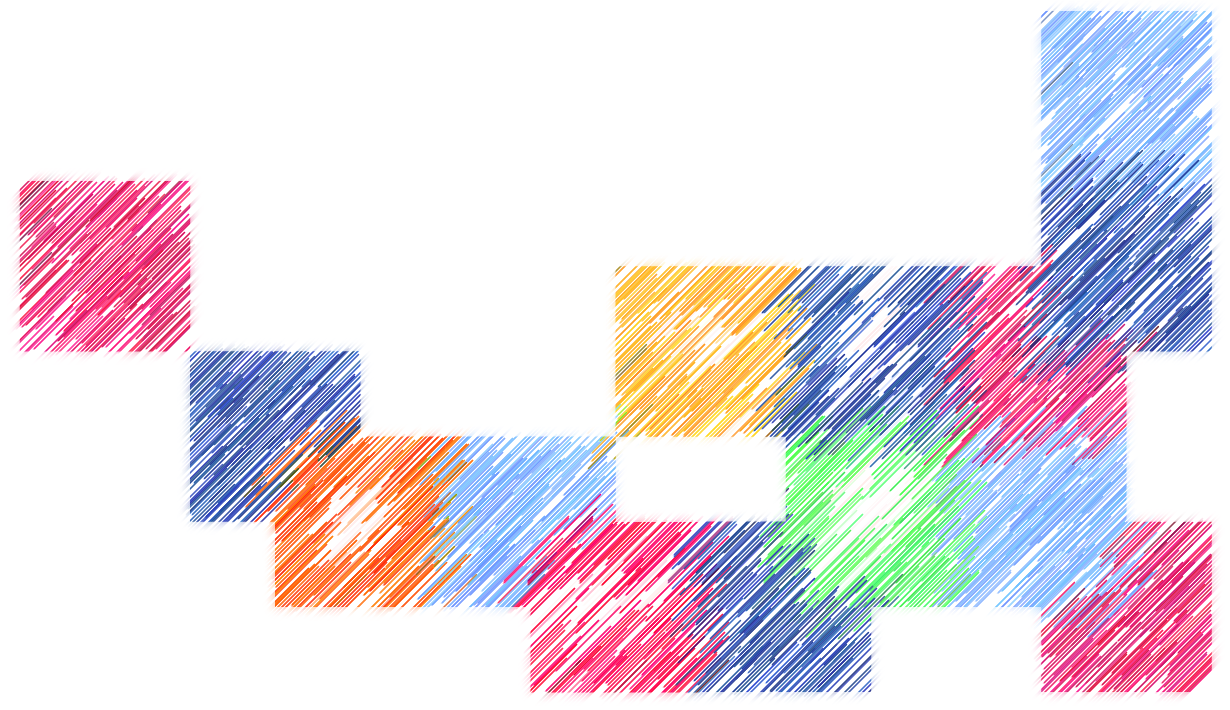 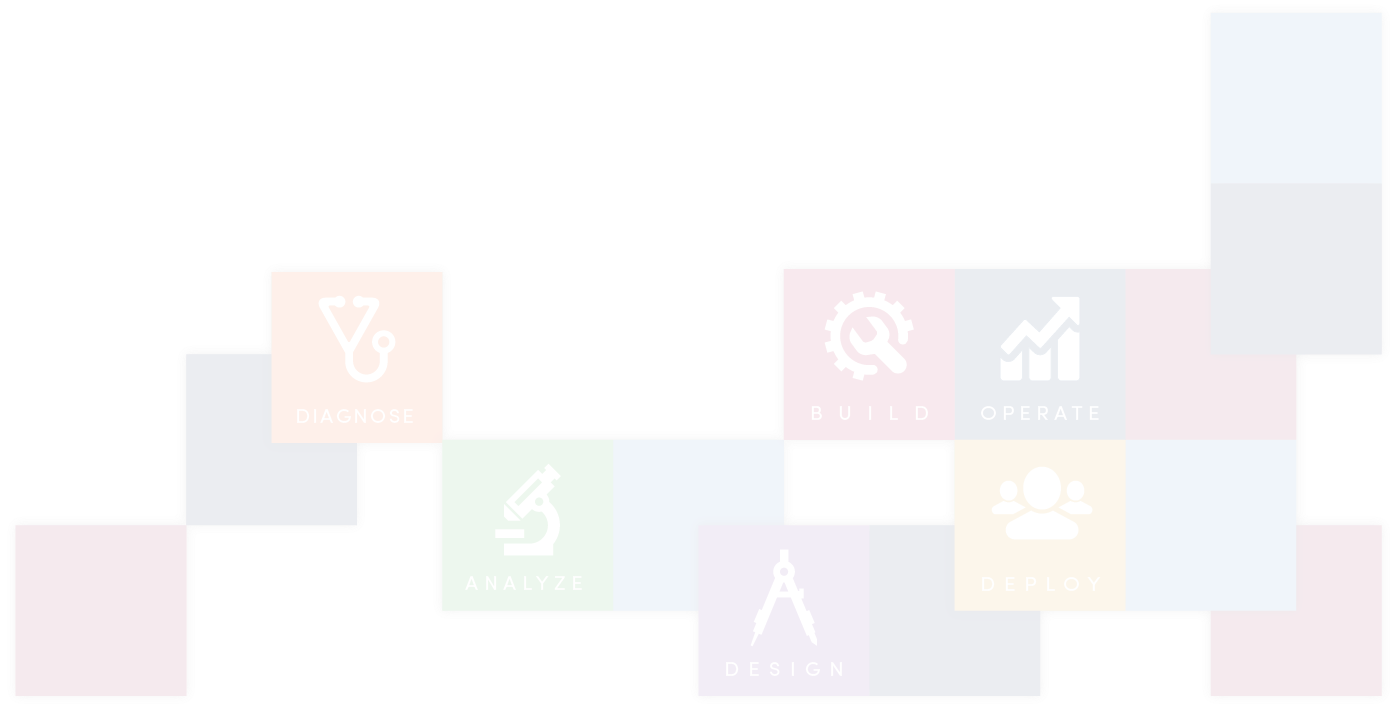 Dynamics SL Lifecycle
SL 7
Extended support ends 10/10/2017
SL2011
Mainstream support ends 7/11/16, and extended support starts 7/12/16.  This means no more hotfixes, updates.  For year-end 2016 ONLY, updates will be issued for year-end on SL2011 SP2, FP1 & SP3.  After 2016, no more year-end updates for SL2011 so we are here to help you plan accordingly. 
SL2015 
 Mainstream support – all versions of SL2015 will get year-end updates.

Jeff does our upgrades for clients and is averaging 2 a month.
Older versions – Boyer will support you the best we can.
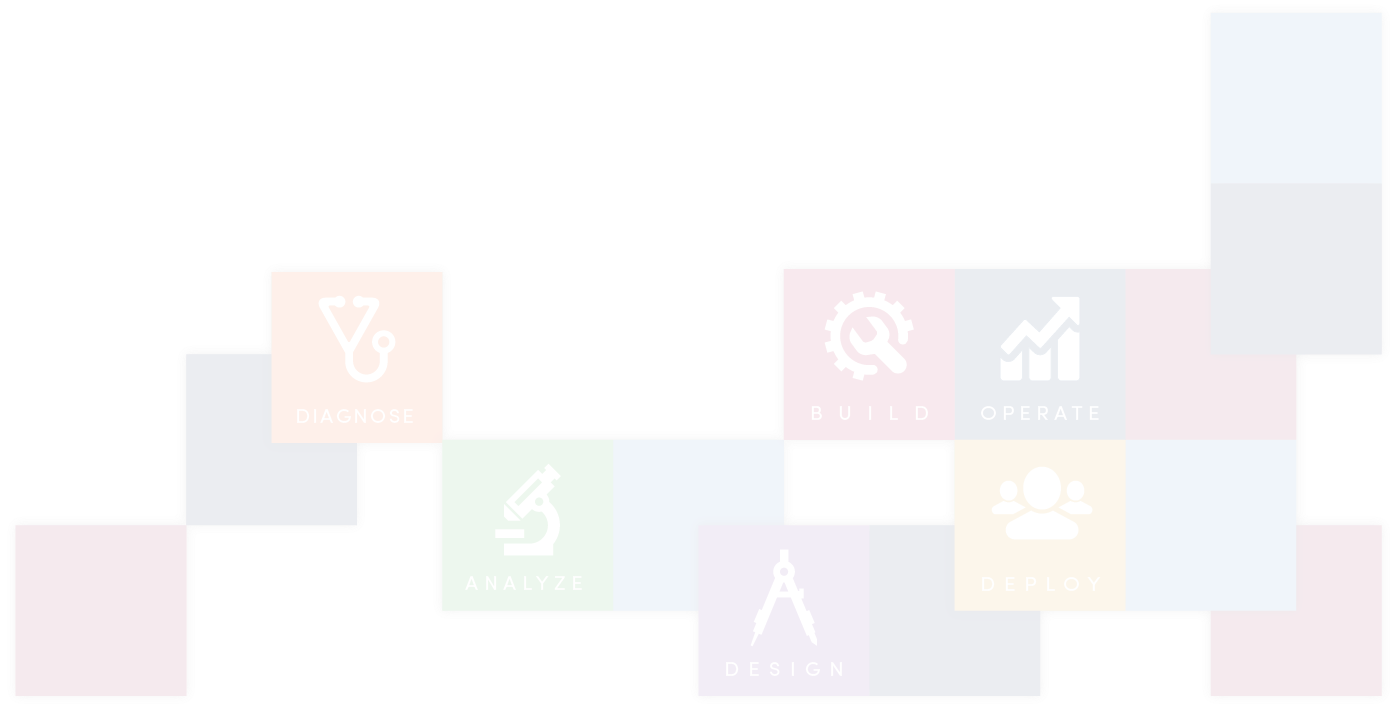 Management Reporter & Microsoft Forecaster
Management Reporter 2012 CU 15 Hotfix is now available

https://blogs.msdn.microsoft.com/dynamics_financial_reporting/

Microsoft Forecaster is being discontinued and there is no Microsoft replacement.
Extended support ends 7/9/2019
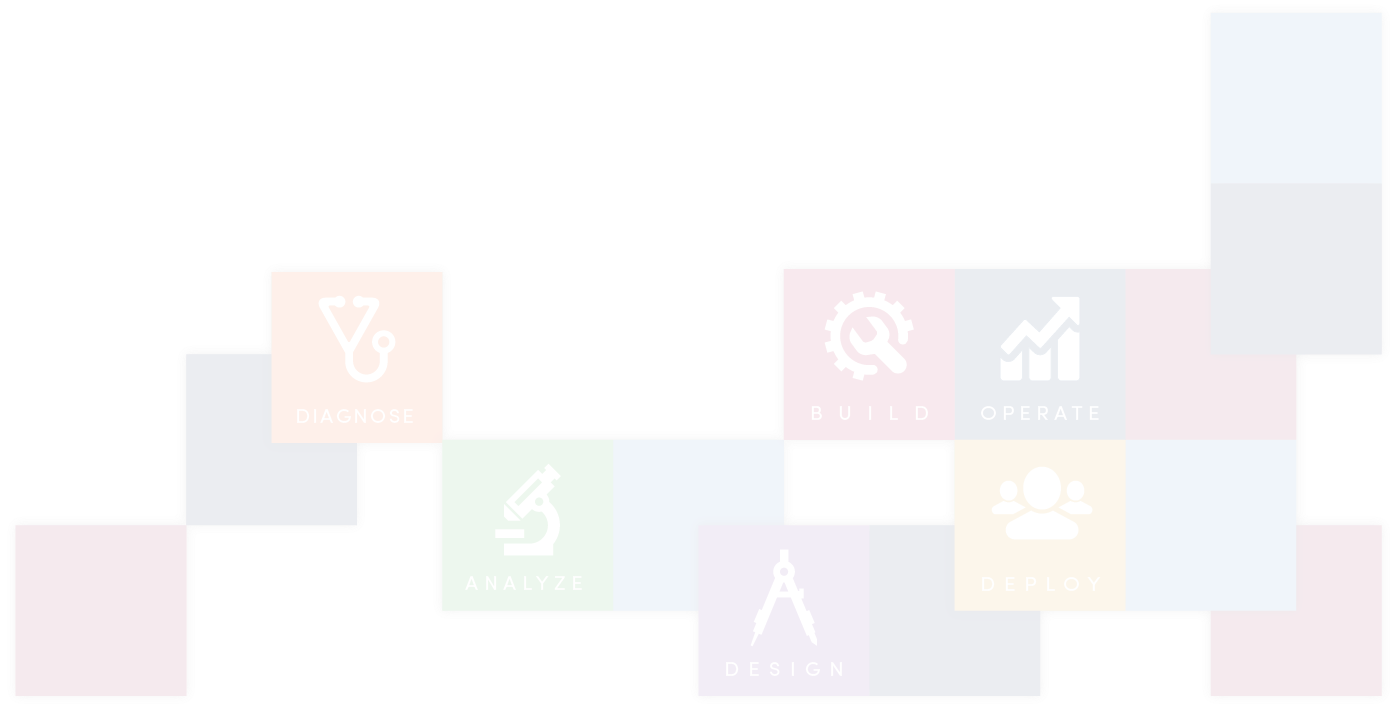 CustomerSource
Each customer on a maintenance plan with Microsoft will then have access to CustomerSource.  The admin user can manage other co-workers user accounts with CustomerSource.  Carol can also help with this.
https://mbs.microsoft.com/customersource/northamerica/SL
SL Community sign-up
Knowledgebase
Hotfixes/Updates/Training Manuals to download
Training
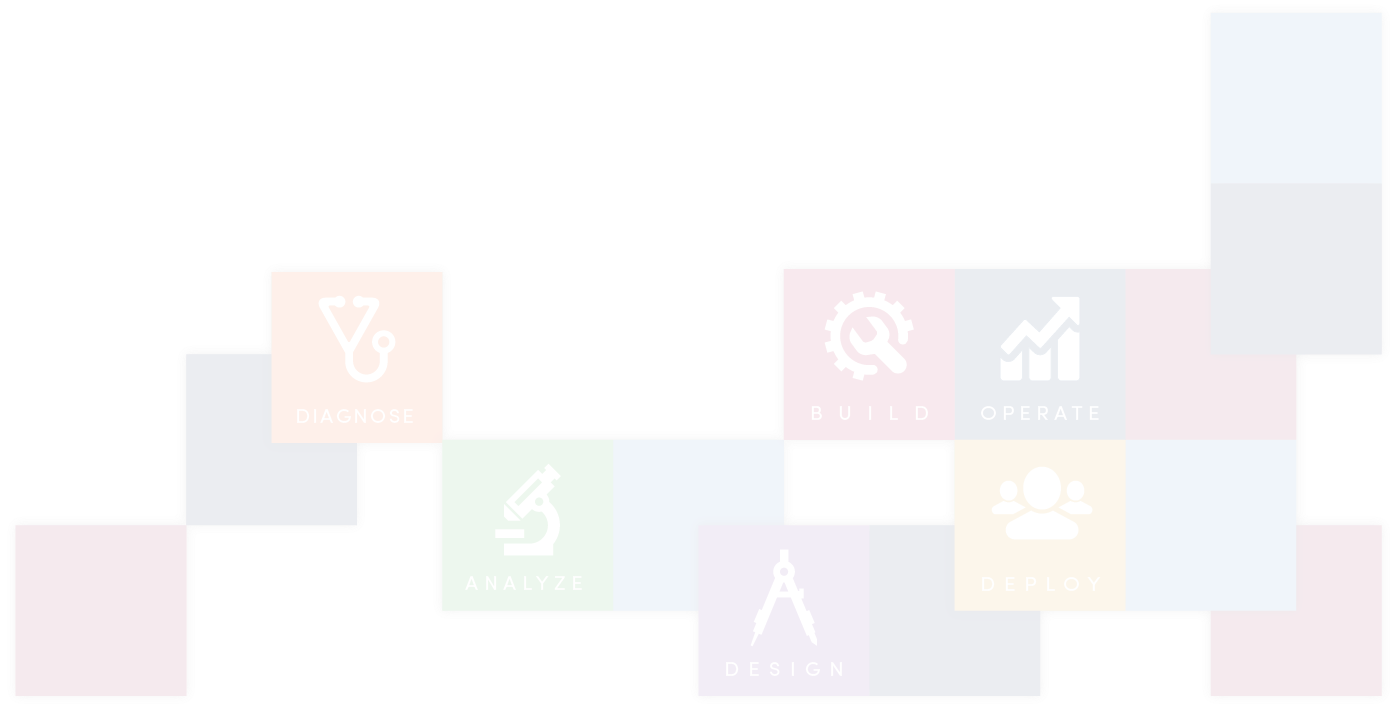 Annual Client Visits
Something new – once a year we will schedule an onsite visit.  

Meet everyone, update Boyer with employee changes
Discuss Maintenance Renewals- Microsoft & Third Party
Discuss Future Consulting/Development Projects – maybe one on one training, etc.
Discuss upgrade planning with future releases
Q&A
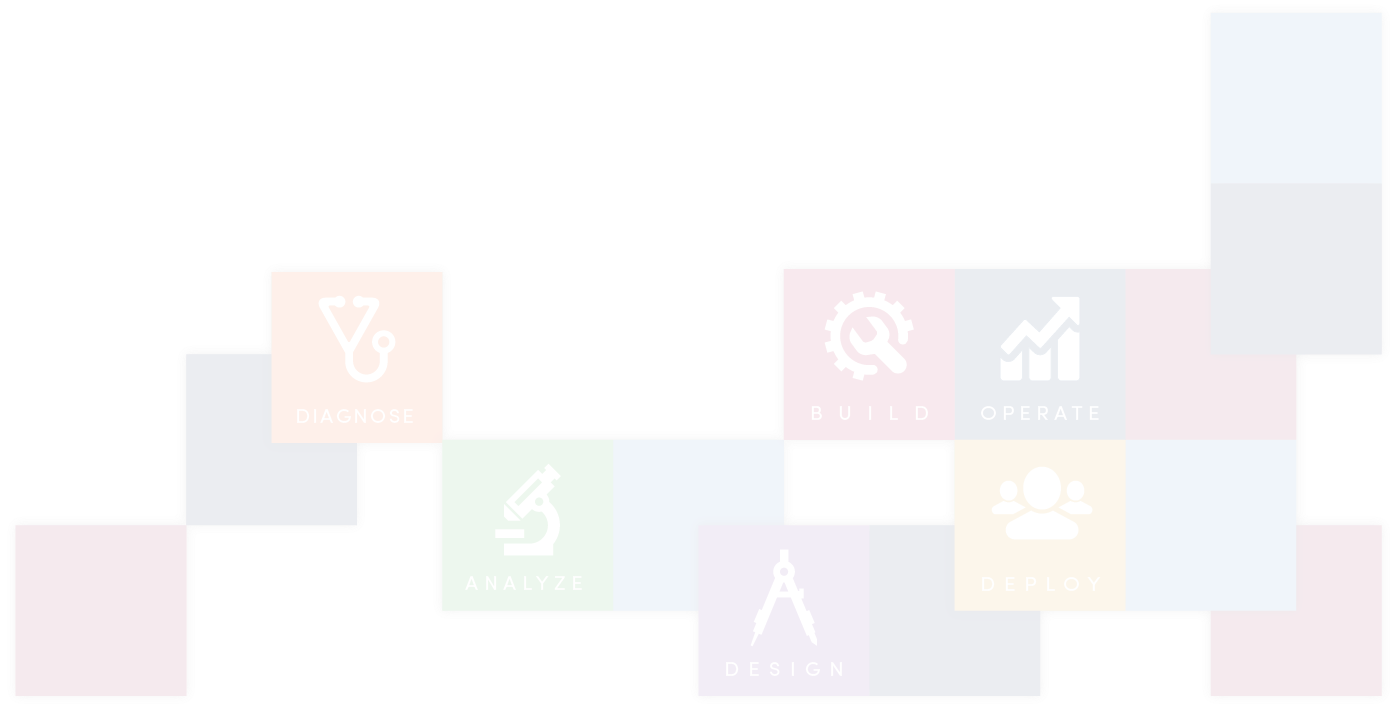 SL 2015 Highlights
Crystal Reports 2013 runtime will be used for the generation of reports.  2008 designer is shipped with the software.  The full version of Crystal 2013 can be purchased separately and used if wanted.
Visual Studio 2008 no longer supported.  2013, 2012, and 2010 are supported.
FRx will not be supported with Dynamics SL 2015; Management Reporter is the replacement for financial reporting.
Business Portal is no longer available.  Replaced by Web Apps
Microsoft Office 2013 and 2016 is supported
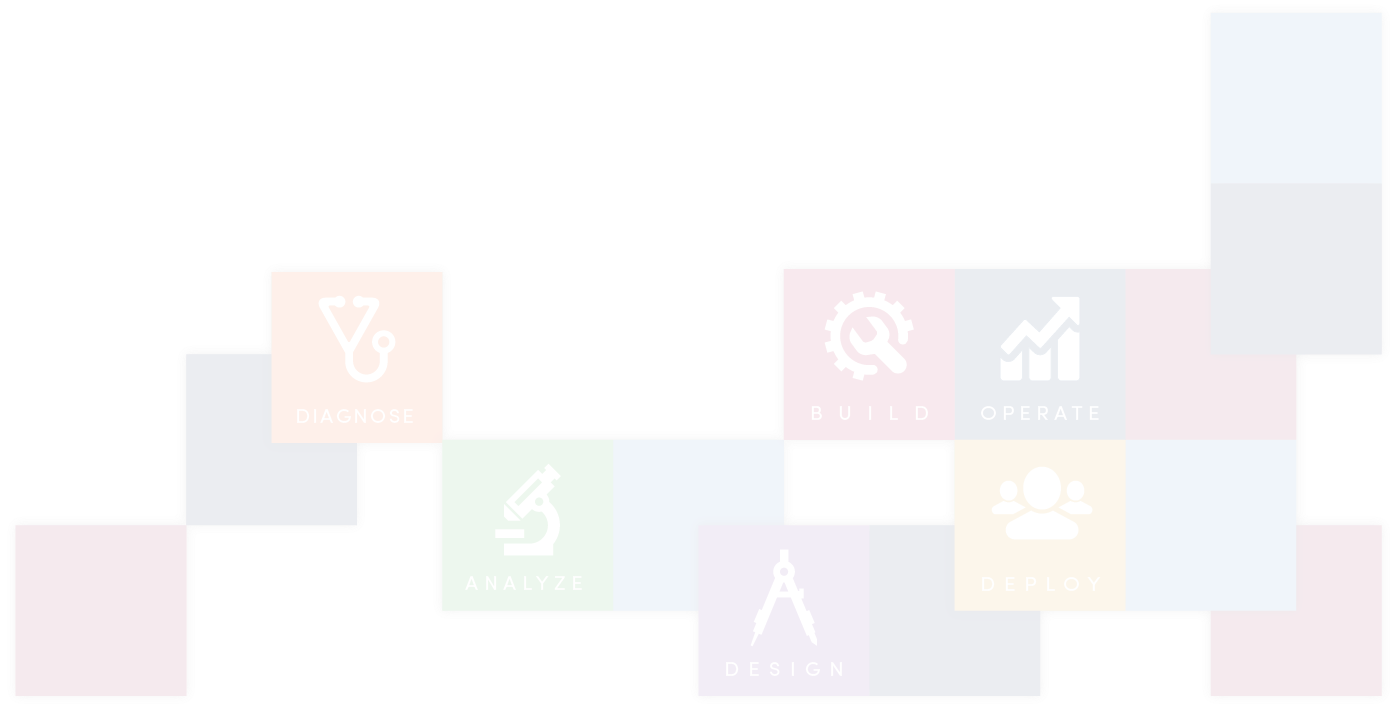 SL 2015 Highlights
Administration and Foundation Changes:
Company Selection list limited to user’s access rights
Search Capability in Possible Values lists (DEMO)
New PV Functionality and export to Excel in Possible Values lists
Descriptions in the ROI PV
Field Maintenance allows you to change description(DEMO)
Selecting in ROI made easier (DEMO)
Email report directly from Print Preview
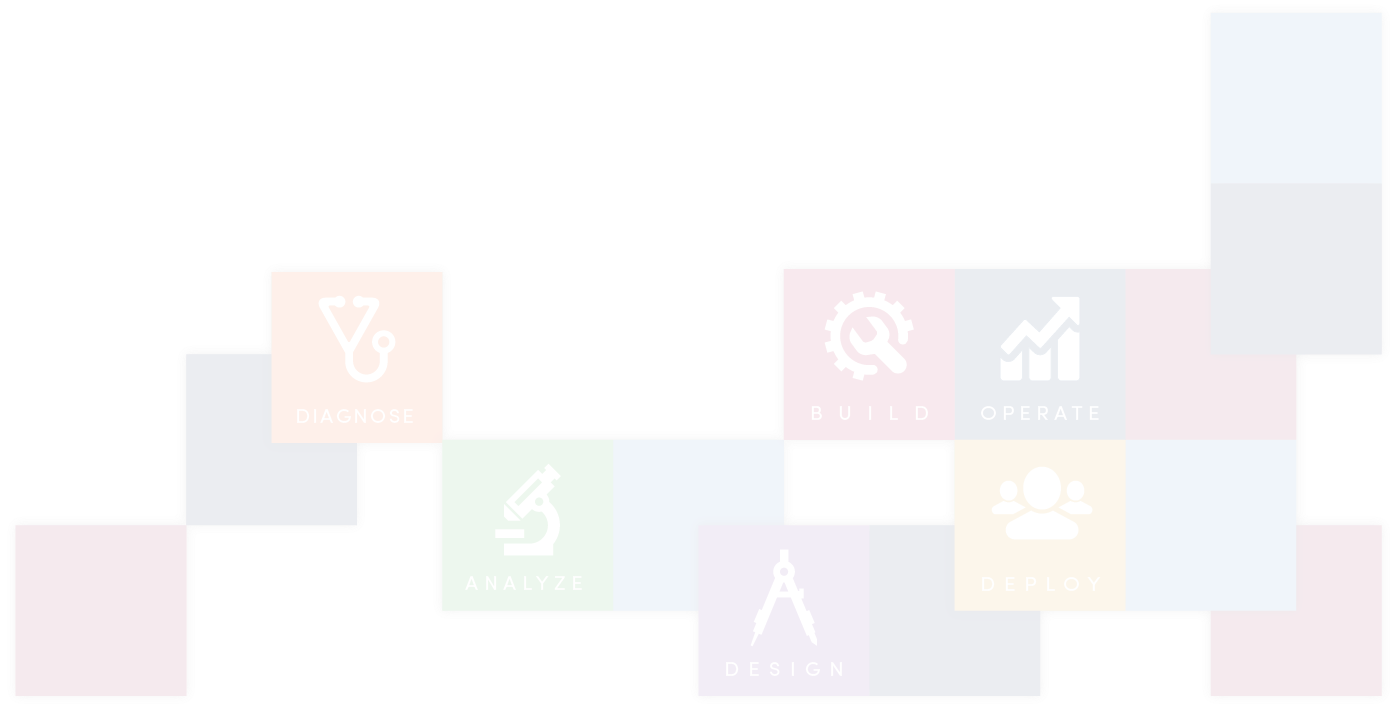 SL 2015 Highlights
Unlimited report formats per report
Default Report Format Maintenance(DEMO)

Quick Query-Ad-hoc tool to find data and export to Excel
Copy to Table-static data
Create Connection-allows you to refresh anytime in Excel
Copy to table and create connection (Query Table)
Create Pivot Table with connection
Create your own queries and access from application
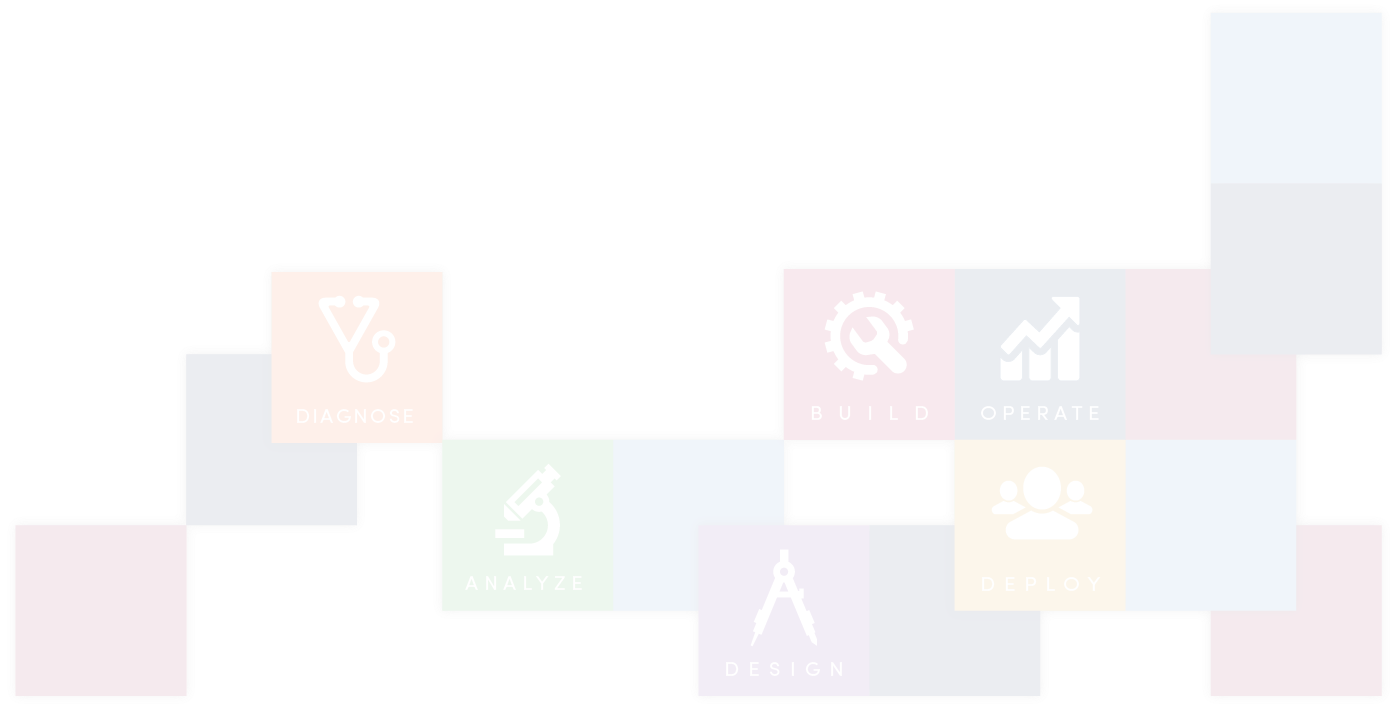 SL 2015 Highlights
Accounts Payable Changes
Store Vendor Name on documents(helps against fraud)
Backup Withholding for eligible 1099 vendors

Accounts Receivable Changes
Invoice Preview from Invoice and Memo screen and from Quick Query
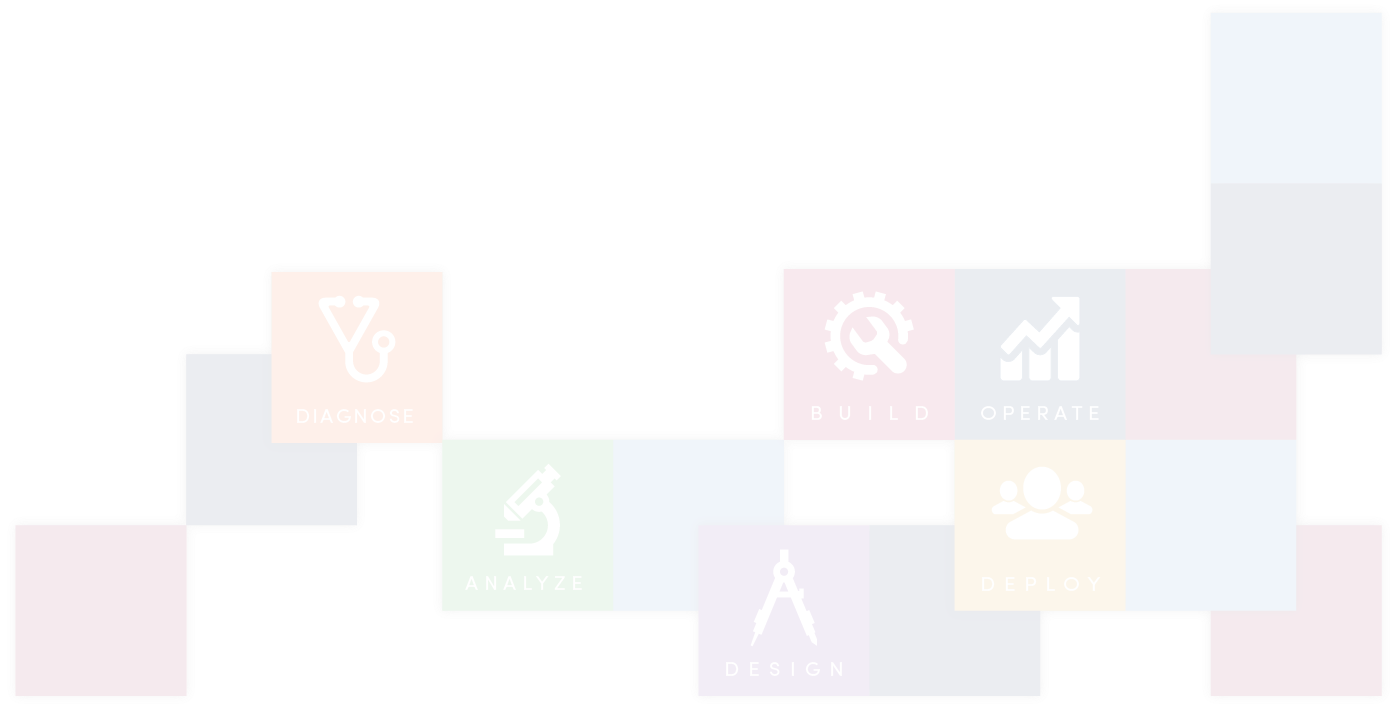 SL 2015 Highlights
Project Accounting Changes
Multi-Company enabled
Multi-Currency enabled
Item Level Sales Taxes
Batch Numbers from Flexible Billings no longer overlap with AR (bug fix)
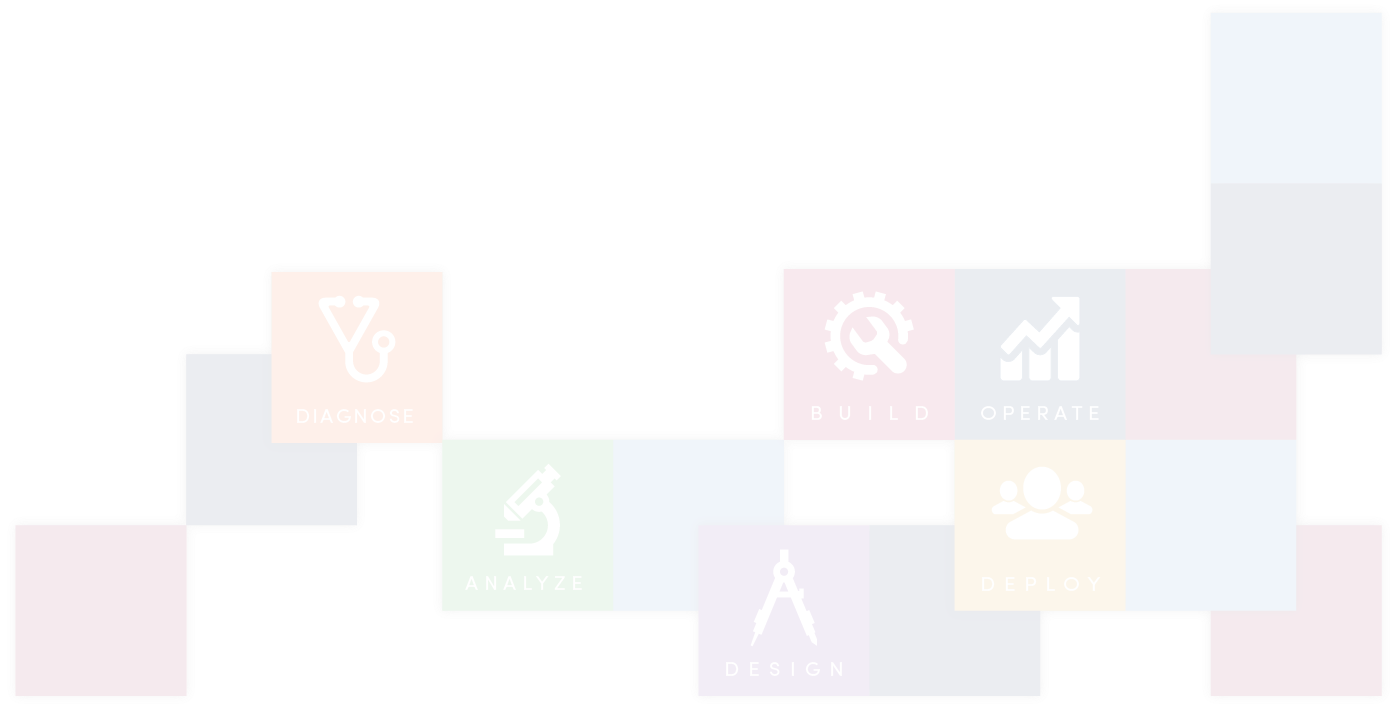 SL 2015 Highlights
Payroll Changes
Ability to reactivate earnings when voiding checks
Automatic recalculation of earnings subject to in Review / Edit Check screen.
Expanded Net Check functionality – automatically calculates the deductions for you
Audit of changes to pay, deduction, and tax tables
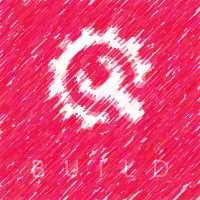 SL 2015 and CU2 Web Apps
Communicator
Employee Utilization
Inventory Lookup
Item Request
Payroll Time Entry
Approval Deferrals
Project Approvals
Expense Entry
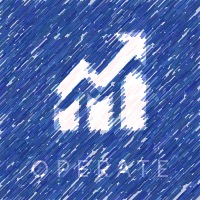 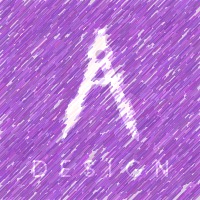 SL 2015 and CU2 Web Apps
Project Maintenance
Project Time Entry
Quick Query
Resource Planning
Web Reports
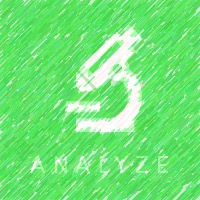 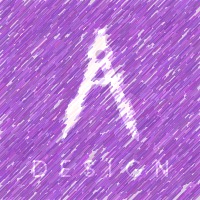 Events & Training
Making Businesses Better – Employee Retention Presented by 
      Mary Ellen  June 22 @ 9:00 am – 12:00 pm

Management Reporter Training-June 22- 23, 2016
Management Reporter Training-August 24 – 25, 2016
Management Reporter Training-October 19 – 20, 2016
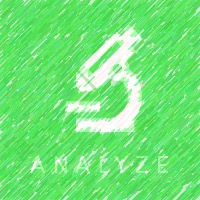 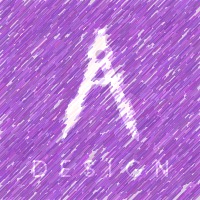 Client Seminar Promotions
Boyer Spring Discount on Microsoft modules or users – 10% off if purchased in May, 5% off if purchased in June.

SK Global – 50% off their modules if new customer and purchase before 6/30/2016
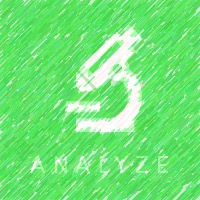